Удивительное путешествие.
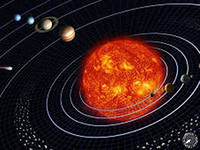 Подготовила
 воспитатель старшей группы:
Коробко Ирина Николаевна.
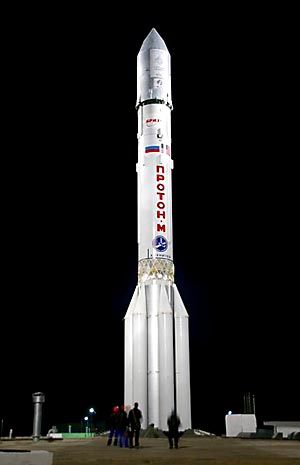 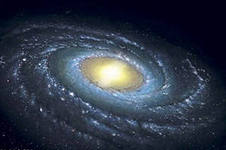 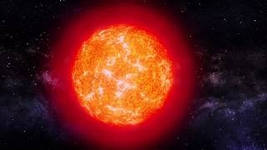 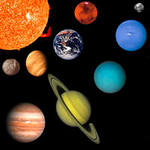 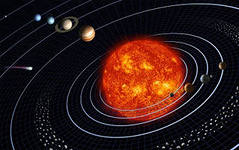 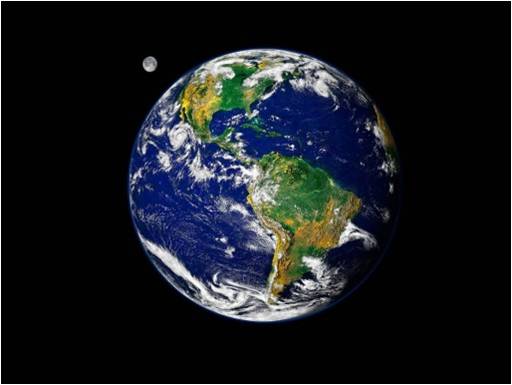 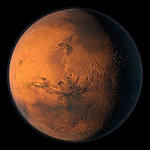 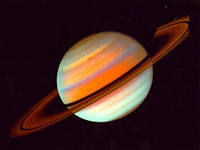 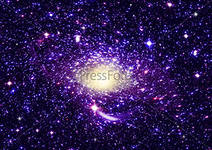 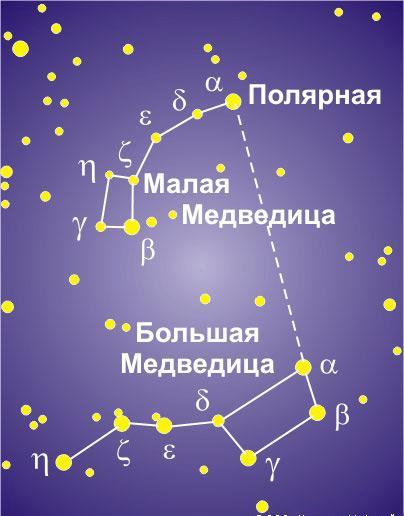